The Effects of Eating Habits on the Mental Health 
of College Students
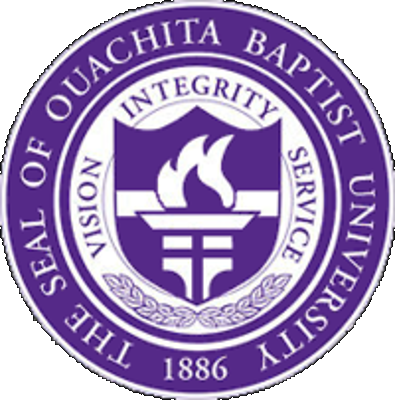 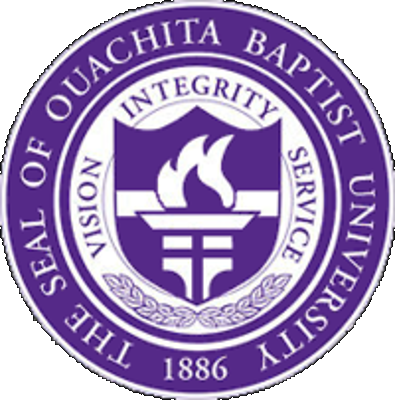 Erica Gaddie, Keren Fernández
Ouachita Baptist University
Abstract
Results
Results
Methodology
Correlations between dietary consumption and mental health
When determining if there was a correlation between mental health and food consumption, no correlation was significant except for liquid intake. A significant positive correlation was discovered between sugary beverage intake and depression (p=0.04). Another significant positive correlation was also found between caffeine intake and anxiety in the study population (p=0.01).
Research design
A survey was conducted at Ouachita Baptist University between September 25th-October 25th, 2021. A review of literature was carried out to compose the research question and to develop the questionnaire. The goal of the questionnaire was to determine if eating habits in college students affect mental health. A demographic section took the lead to evaluate the characteristics of the sample population including age, gender, classification, and ethnicity followed by nine food frequency questions. The items were categorized into gut healthy and unhealthy foods and beverages. The questionnaire concluded with five questions regarding mental health, specifically depression and anxiety, going from general to more specific. The participants were asked to rate the frequency of each question using a Likert scale from 1-4 and 1-5. The questionnaire was tested in the Research in Nutrition class to assess the accuracy and duration by the researcher team’s classmates and professor. Adjustments were made on the wording to allow for a better understanding of a few of the questions along with deletions of two questions that provoked sensitivity. The final questionnaire along with an informed consent was attached to the research proposal and submitted to the Institutional Review Board of OBU in which approval was granted. 

Participants and setting
The study took place on OBU’s campus. Once approval was granted, the recruitment of participants was done by the researchers asking three professors to administer the questionnaire in the classroom. The professors handed out paper copies of the informed consent and questionnaire to students who wished to participate. Compensation was not given, and the participants were allowed to deny or leave the study at any time. Informed consent was received prior to administering the questionnaire for each participant. Participants were OBU undergraduate students aged 18-22 and above that were enrolled in the classes Nutrition, Sports Nutrition, and Counseling in Psychology. 

Statistical analysis
The data was collected for one month and entered by the researchers into a Microsoft Excel spreadsheet where descriptive statistics were performed. The CORREL function was used to examine the relationship between each mental health question and every food frequency question. t-tests were run using the TDIST-2T function and the p-value was examined to determine the significance of the correlations. Tables and charts were created for the purpose of graphically displaying the data.
Table 2. Food frequency intake of participants
Background: During the transition from late adolescence to young adulthood, the brain requires adequate nutrients to properly develop and prevent psychiatric disorders. However, as teens transition from high school to college, a pattern of high calorie and sugar intake, irregular meals, and lack of consumption of fresh fruits and vegetables becomes predominant. Since college students are at a greater risk of developing mental health disorders compared to other age groups, it is of interest to study the factors that affect this population's mental health. 
Design: The design of the study was a survey administered in person. Data was collected over the month of October through an original questionnaire utilizing a Likert scale.
Participants/settings: The participants were college students (n=63) on Ouachita Baptist University’s (OBU’s) campus ranging in age of 18-22 and above. 
Statistical Analysis: The data was collected and inputted into an Excel spreadsheet to be organized and analyzed. Descriptive statistics were performed along with a variety of functions to determine the degree of correlations in dietary intake and emotional status of individuals.
Results: Of all the food items considered, sugary beverages and caffeine intake were found to have a significant positive correlation with mental health where an increased intake of sugary beverages was shown to increase depressive states, while an increased intake of caffeine was shown to increase feelings of anxiety in the participants. Forty-nine percent of the participants consumed fruits and vegetables three to five times per week. Approximately 21% of participants reported to never eat legumes, and 33% never eat yogurt. Fried foods were consumed three to five times per week by 51% of respondents. Sugary food and beverage intakes were as high as 79%, and 62% of participants consumed these items more than three times per week. Additionally, 70% of the college students consumed some form of caffeine three or more times per week. The stress levels were high in 40% of participants most of the time. Approximately 95% experienced some form of anxiety at least once in a while, and 63% of participants felt depressed at least every once in a while. 
Conclusion: For the purpose of this research, it was concluded that eating habits did not have a significant correlation in the mental health of college students except for caffeine and sugary beverages where higher levels of anxiety and depression was seen in the participants that indicated a higher consumption.
Table 4. Statistical analysis between food/beverage consumption and mental health status
Figure 5. The trend of participant’s sugary beverage consumption and depression levels
Figure 4. The trend of participant’s caffeine consumption and anxiety levels
Figure 1. Frequency of food consumption throughout the week
Objective
Mental Health
A five-question mental health assessment was asked of participants at the end of the questionnaire with a Likert scale of never, once in a while, half of the time, most of the time, and always. Approximately 43% felt like their life always mattered, while 43% felt positive about their life most of the time. Stress was present in all participants to some degree as zero reported never feeling stressed, and almost all of participants reported some level of anxiety as only 5% reported never experiencing anxiety. Thirty-seven percent reported never feeling depressed.
The objective of this study was to understand how the eating patterns of college students at Ouachita Baptist University affect mental health status to provide remedial actions that promote psychological well-being on campus.
Results
Figure 6. Number of participants and their caffeine consumption compared to anxiety levels 
a. Most the time and always were combined and represented as always
Figure 7. Number of participants and their sugary beverage consumption compared to depression levels 
a. Most the time and always were combined and represented as always
Demographics
A total of 63 OBU students responded to the survey. Thirty-nine of the participants were female (62%), while 24 classified as male (38%). The classifications ranged from nine first-year students (14%), 17 sophomores (27%), 16 juniors (26%), and 21 seniors (33%). Most of the respondents were Caucasian (n=53;84%) followed by four African Americans (6%), one Latino or Hispanic (2%), one Native American (2%), one who replied other/unknown (2%), and three who claimed two or more (4%). The subjects varied in age with ten participants of the age 18 (16%), 15 aged 19 (24%), 11 aged 20 (17%), 17 aged 21 (27%), and ten aged 22 or above (16%).
Table 3. Results of mental health assessment for the previous 30 days
Conclusion
Introduction
Table 1. Demographics of participants
The study was investigating the diets and mental health status of college students and the relationship they share with one another. Overall, the dietary intakes were varied and had positive and negative features. The largest number of participants consumed fruits and vegetables (49%) and whole grains (51%) three to five times per week; however, most also consumed fried foods (51%), red or processed meat (44%), sugary foods (57%), and sugary beverages (37%) three to five times per week. The same pattern was identified in the student’s mental health. Approximately 43% reported that their life always matters, and 43% also reported that they felt positive about their life most of the time. Additionally, 75% of participants reported feelings of depression only occasionally or never. However, 57% reported feelings of stress, and 41% reported experiencing anxiety both most of the time and always. Significant positive correlations were found between sugary beverages and depression as well as caffeine and anxiety supporting the claim that that these beverages should be avoided. Poor eating habits and mental health statuses are common in college students, and both aspects pose harmful risks to detrimental health consequences. However, for the purpose of this research it was concluded that eating habits did not have a significant correlation in the mental health of college students except for caffeine and sugary beverages. Further research should be conducted to assess the cause of both risk factors as well as gut microbiota composition to determine the health status of the gut-brain connection and to create more objectivity to the data collected in the study.
During the transition between high school and college, the eating habits of students undergo a major change as students are faced with drastic changes in academic and living environments. It has been previously demonstrated that the eating habits acquired during college have a significant effect on the weight and overall health of an individual throughout his or her lifetime. Previous studies have proven that individuals that attend college have a greater weight increase than those that did not attend college. Chronic diseases, morbidity, and mortality are associated with health determinants such as obesity, more specifically a consumption of fast food and sugary products which students tend to consume substantial amounts of. College students are frequently consuming high calorie foods due to social events, lack of healthy options, time restrictions, and frequent eating out. Additionally, during the period of late adolescence to early adulthood, inadequate consumption of nutrients that are necessary for proper brain development can lead to higher chances of developing a mental illness. 

College students have been seen to have an increase in social anxiety, emotional instability, suicidal thoughts, and mental disorders. Previous studies have shown that three quarters of psychiatric disorders are known to develop during adolescence and early adulthood. The correlation between mental health and eating habits is due to several factors. One of the factors is the elevated levels of inflammation and oxidative stress that a diet high in sugar and fat can cause to the body, especially in the brain. 

Another connection is between the brain and the gut microbiome, known as the gut-brain axis. Numerous studies support an altered gut microbiome, specifically limited diversity, in subjects with depression, anxiety, and stress. Furthermore, gut microbiota has been shown to modulate serotonin production; therefore, inadequate microbes can hinder an individual’s mood, happiness, and overall well-being. 

Due to the high susceptibility of  college students developing mental health disorders due to increased stress levels and inadequate eating patterns, it is important to study the effects of variety of factors to prevent long term health consequences and psychiatric disorders. However, studies that have focused on the relationship between eating habits and mental health in the college age population are limited. Therefore, the importance of this study relies on understanding how the eating patterns of students at Ouachita Baptist University affect their mental health and the significance of correlations between the two lifestyle factors.
Figure 2. Frequency of different mental health categories among the participants
References
Food Consumption
The respondents were asked to report how often they ate specific food groups using a Likert scale of never, one to two days per week, three to five days per week, or six or more times per week. Participants were informed that whole-grains included whole-grain bread, pasta, crackers, brown rice, oatmeal, rye, and barley. Beans, peas, and lentils constitute the legume family. Red meat  includes beef, pork, and lamb while processed meat includes bacon, sausage, bologna, and salami. Additionally, the participants were told that sugar finds its way in dessert, candy, cereal, and cereal bars all composing the term sugary foods. Sugary beverages are ones of sweet tea, soft drinks, fruit juice, and Gatorade. Lastly, caffeine intake is in the form of coffee, tea, or energy drinks.
Alfree L, Abulmeaty M, Abudawood M, et al. Association between the inflammatory potential of diet and stress among female college students. Nutrients. 2020;12(8):112 doi:  10.3390/nu12082389 
Sogari G, Velez-Argumedo C, Gomex M, Mora C. College students and eating habits: a study using an ecological model for healthy behavior. Nutrients. 2018;10(12):1-16. doi: 10.3390/nu10121823
Mortier P, Auerbach RP, Alonso J, et al. Suicidal thoughts and behaviors among college students and same-aged peers: results from the World Health Organization world mental health surveys. Soc Psychiatry Psychiatr Epidemiol. 2018;53(3)279-288. doi: 10.1007/s00127-018-1481-6.
Figure 3. Comparison of the frequency in anxiety and feeling depressed among the participants